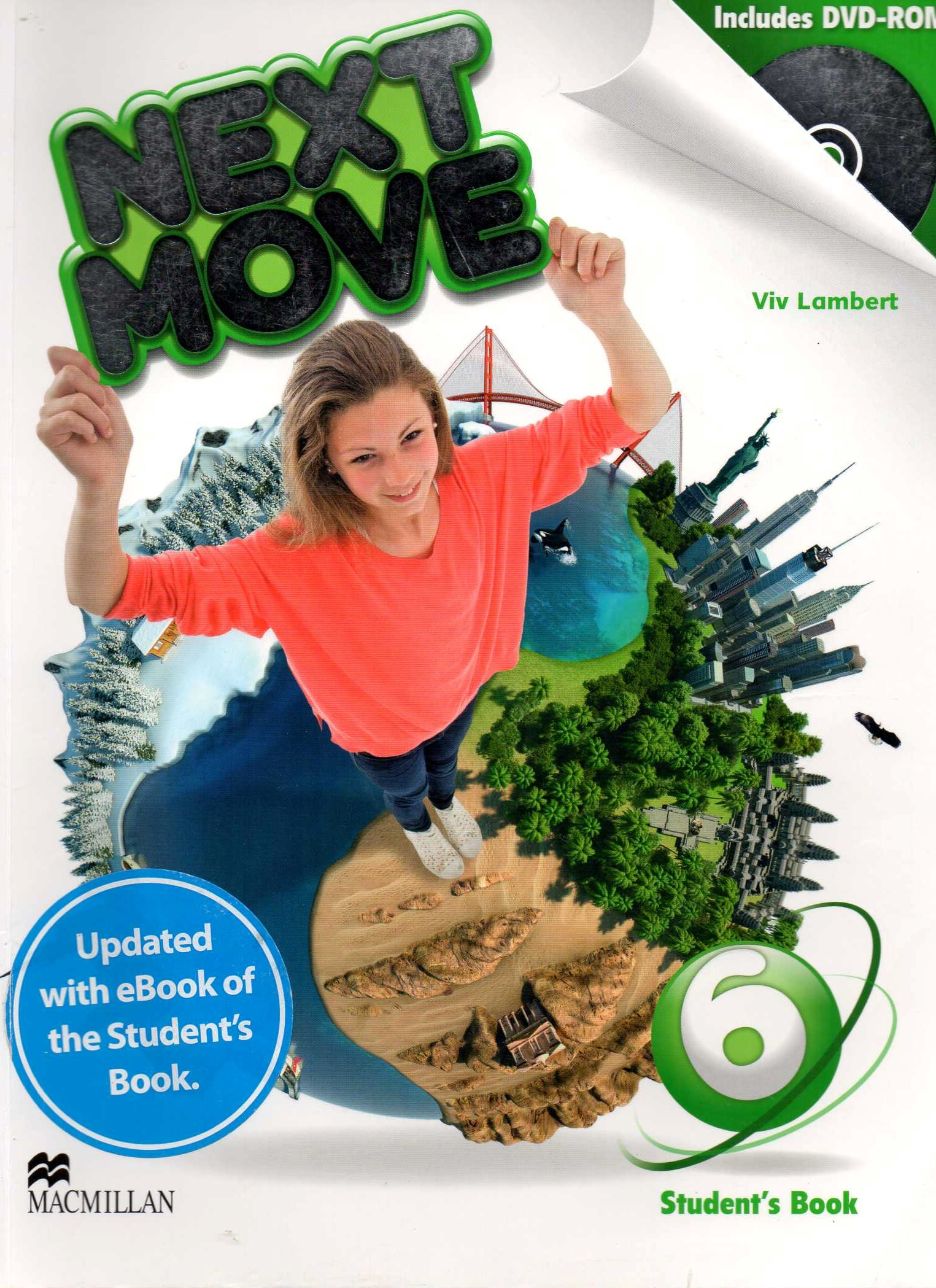 Holland
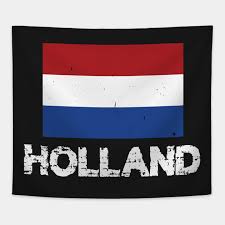 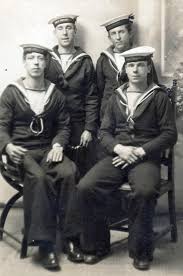 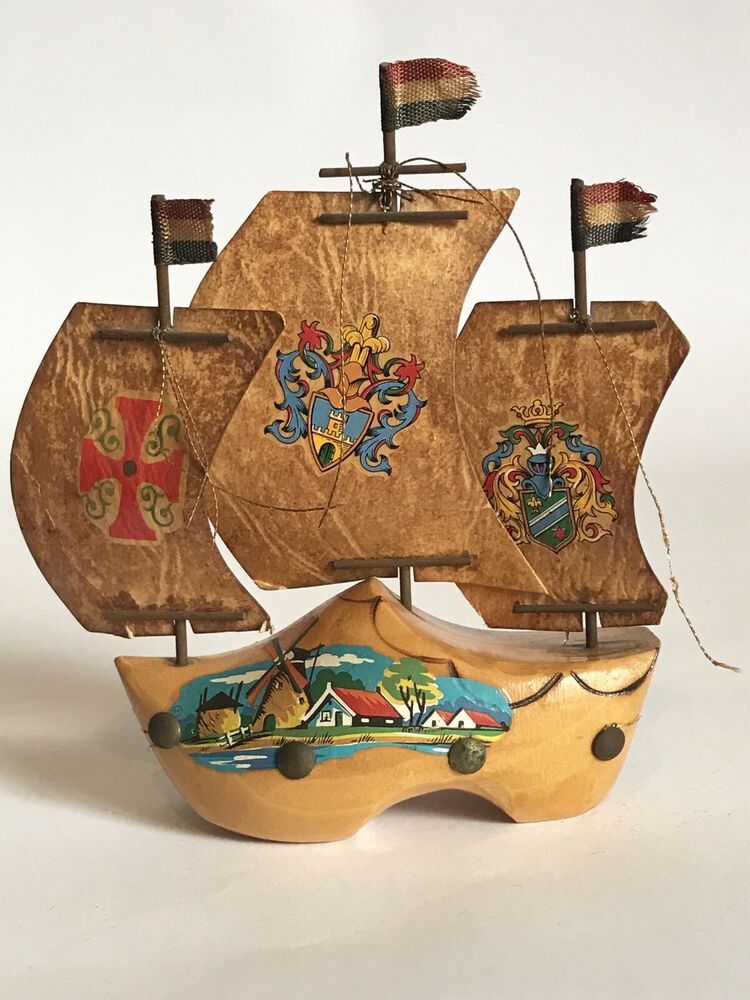 Holland is a small country with a very interesting history. In the past, there weren’t any planes, trains, or cars, but Holland had large numbers of ships, and many people were sailors or explorers.
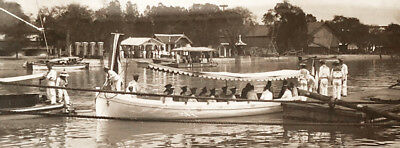 The ships were small and they weren’t very comfortable or fast, but Dutch sailors were excellent explorers.
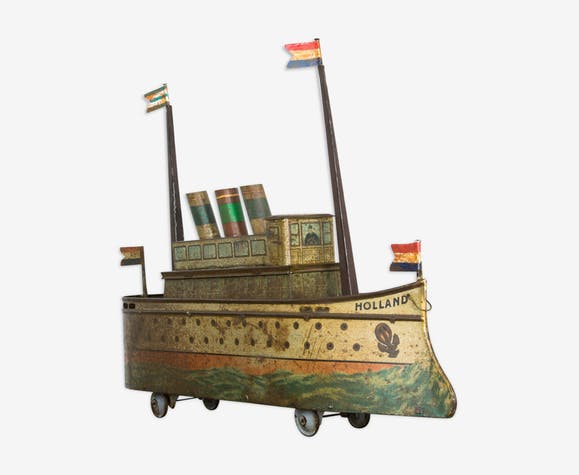 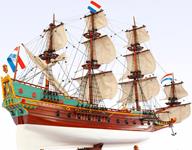 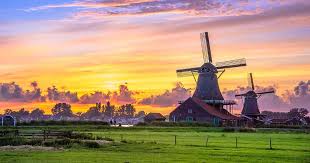 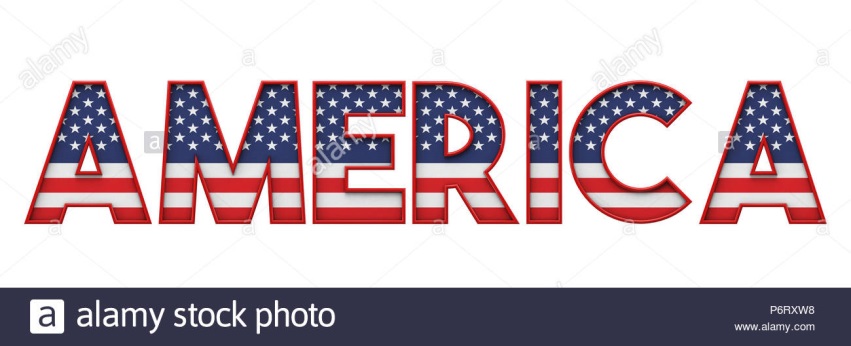 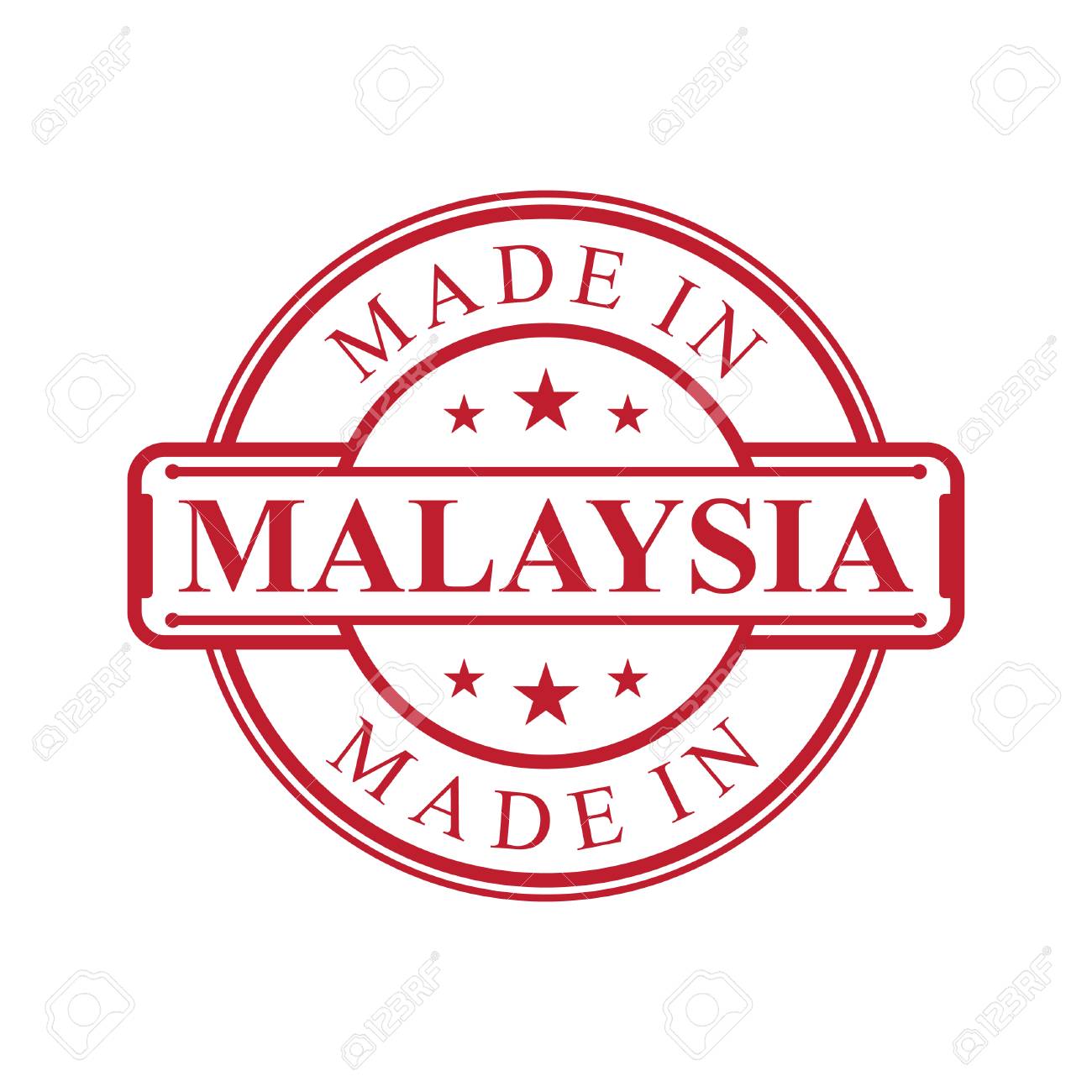 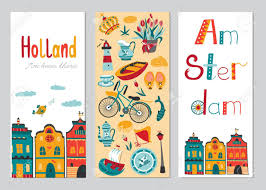 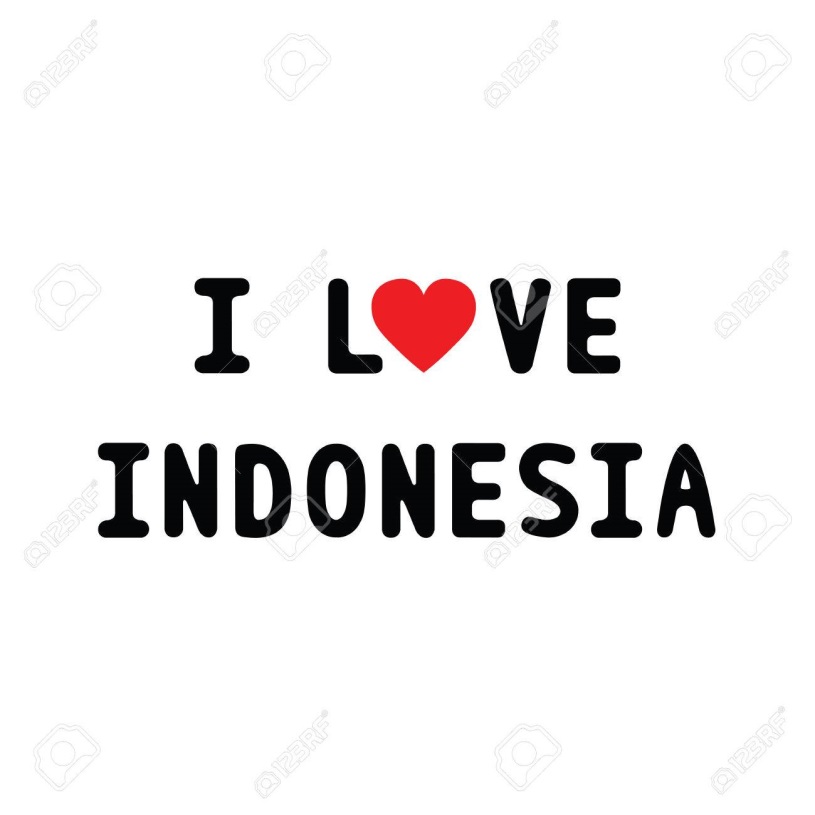 In the 17th century, Holland was a very rich country. The Dutch people collected things from all over the world, including from the Americas, Malaysia, and Indonesia.
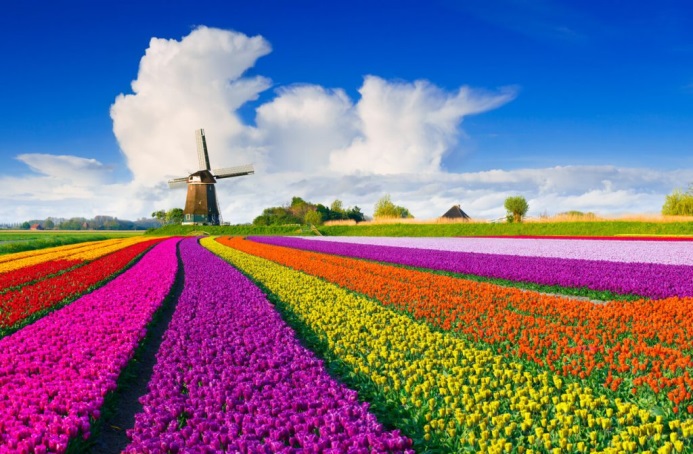 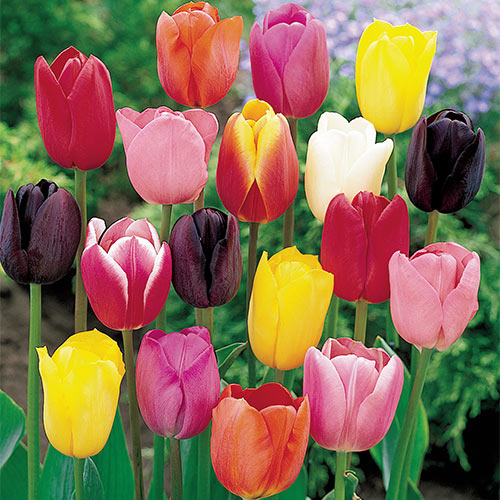 Some of the most popular things to collect were tulip flowers. Tulips were very expensive; in fact, they were the most expensive flowers in the world! One Tulip flower was more expensive than a house.
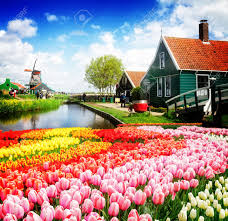 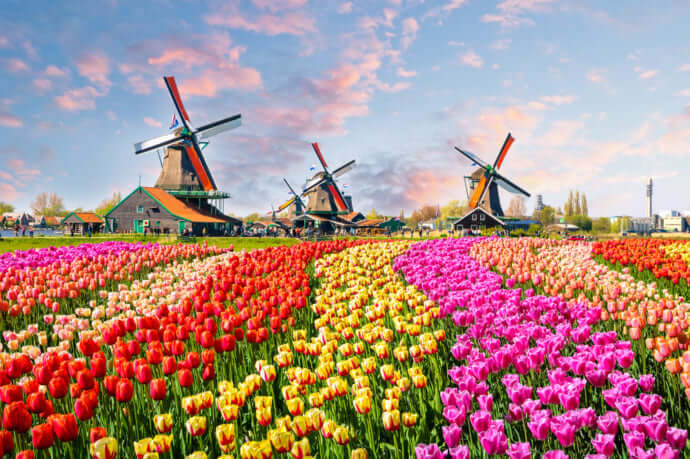 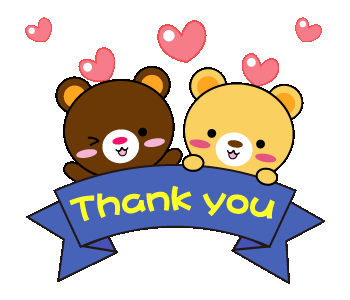